KONSELING
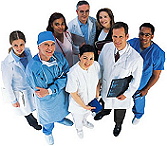 OLEH :

FITRIANI S.ST.M,kes
Pengertian . . .
Proses komunikasi interpersonal khusus
Proses pemberian bantuan kpd orang lain dalam membuat keputusan/pemecahan masalah, melalui pemahaman thdp klien dlm bentuk fakta2 harapan, kebutuhan, perasaan orla/klien
Bentuk percakapan wawancara, tetapi suatu wawancara blm tentu merupakan suatu konseling.
Unsur Kegiatan Konseling
Rapport ( membina hubungan baik )
Penggalian informasi  identifikasi masalah, kebutuhan perasaan, kekuatan diri & pemberian informasi sesuai kebutuhan
Pengambilan keputusan, pemecahan masalah, perencanaan
Tindak lanjut pertemuan
Faktor Penghambat KIP/K
Faktor individual
Faktor interaksi
Faktor Situasional
Kompetensi
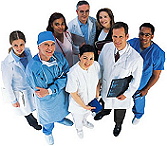 Faktor Individual
Keterikatan budaya merupakan faktor individual yg dibawa seseorang dlm melakukan interaksi, yg merupkan gabungan dari :
Panca indera
Sudut pandang  nilai-nilai
Faktor sosial; peran dlm masy.
Bahasa
Faktor Interaksi
Tujuan dan harapan
Sikap terhadap interaksi
Pembawaan diri seseorang thdp orla  kehangatan, perhatian, dukungan
Sejarah hubungan
Faktor Situasi
Percakapan dipengaruhi oleh kondisi lingkungan, situasi percakapan spt percakapan kesehatan antara bidan dan klien, atau antara polisi dengan pelanggar lalu lintas
Kompetensi
Agar percakapan berlangsung efektif, suatu interaksi harus menunjukkan perilaku kompeten dari kedua belah pihak. Komunikasi dpt terputus dlm keadaan :
 Gagal menyampaikan informasi penting
 Perpindahan topik bicara tdk lancar
 Salah pengertian
Hambatan Pribadi
Dalam berkomunikasi yg efektif terdapat hambatan2 pribadi, yaitu:
Pengetahuan
Sikap bidan negatif
Kultur dan bahasa
Jenis Kelamin
Usia
Pemahaman diri meliputi pengetahuan tentng siapa aku, apa kelemahanku, apa kelebihanku, bagaimana perasaanku & keinginanku.
Alasan lain pemahaman diri penting karena bidan bekerja pd berbagai pengalaman dan kondisi biologis, psikologis dan sosiologis klien.
Bidan perlu memahami bgmn menghadapi kecemasan, kemarahan, kesedihan & kegembiraan klien
Lanjut . . .
Bidan harus tahu bagaimana dirinya sendiri bersikap, apakah mudah cemas, tersinggung, sehingga tahu keterbatasan diri sewaktu melayani klien
Bidan yang tidak memahami dirinya sendiri akan sulit memahami apa yang dialami klien.
Kualitas Diri/Sikap yg Harus Dimiliki Konselor
Empathy : memandang pada kerangka pikir klien. Berusaha memahami dan berpikir bersama klien.
Authenticity / Kongkruen : Konselor memahami dirinya sendiri, tidak berpura-pura.
Unconditional Positive Regard / Acceptance : menerima klien apa adanya.
Keterampilan Observasi
Apa yg diobservasi / diamati
Tingkah laku non verbal
Tingkah laku verbal
Kesenjangan verbal dan non verbal
Tingkah Laku Non Verbal
Penampilan umum ( rapih, kumuh, kusut )
Cara menatap / pandangan mata
Bahasa tubuh
Kualitas / suara dan gaya bicara
Tingkah Laku Verbal
Kata – kata kunci
Penjelasan – penjelasan
Kapan beralih topik
Pertanyaan yang diajukan
Kesenjangan Tingkah Laku Verbal & Non Verbal
Kesesuaian tingkah laku verbal dan non verbal
Kesesuaian antara dua pernyataan
Kesesuaian antara apa yang diucapkan dan apa yang dikerjakan
Look At Me !!!
Dengan mengetahui perbedaan objktif dgn penafsiran bidan, bidan akan lebih berhati-hati terhadap apa yg dia amati.
Kemungkinan penafsiran bisa salah, sehingga perlu dilakukan penelaahan lebih lanjut dgn bertanya atau mendengar aktif dan akhirnya bidan akan lebih peka dengan keadaan klien.
Membina Hubungan Baik
Defenisi  Upaya menciptakan dan menjaga rasa aman dan nyaman, saling percaya dan saling menghargai dengan pihak lain selama proses komunikasi.
Keterampilan membina hub baik merupakan dasar dari proses komnikasi interpersonal bidan dgn klien, keluarga klien, toma, dsb.
PERILAKU DASAR DLM MEMBINA HUBUNGAN BAIK (SOLER)
S  : Face your clients squarely and smile / nod   
          at client
O : Open and non judgemental facial 
          expression
L  : Lean towards client
E  : Eye contact in a culturally acceptable 
          manner
R : Relaxed and friendly manner
PUJIAN & DUKUNGAN
Pujian  Mengungkapkan persetujuan atau kekaguman shg mendorong tingkah laku yg baik, penghargaan tindkan/usaha yg dilakukan dgn baik.
Dukungan  Memberi dorongan, kepercayaan & harapan. Bidan mengungkapkan kata2 agar klien tahu bahwa klien tahu bahwa bidan percaya klien dpt mengatasi masalah.
PERILAKU RESPON POSITIF MENDUKUNG TERCIPTANYA HUB BAIK
Bersalaman dengan ramah
Mempersilahkan duduk
Bersabar
Menjaga kerahasiaan klien
Tidak melakukan penilaian
Lanjut…
Mendengarkan dengan penuh perhatian
Menanyakan alasan kedatangan klien
Menghargai apapun pertanyaan maupun pendapat klien
Tidak menginterupsi, memotong pembicaraan klien.
wassalam
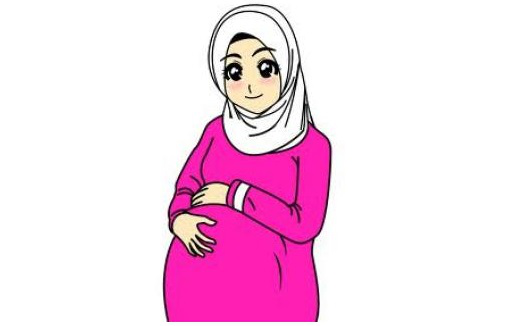 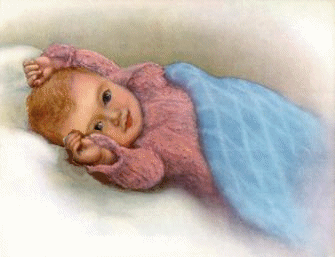 THANKYOU SO MUCH …..